Отчет исследовательской группы «Экологи»часть 1
Комплексное исследование Араповского парка
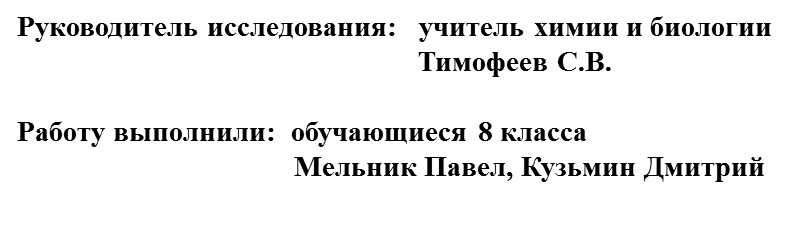 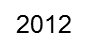 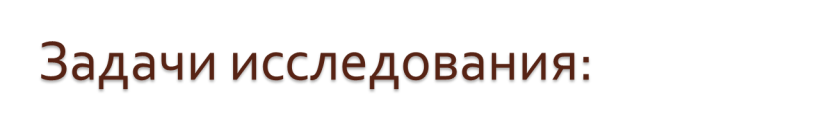 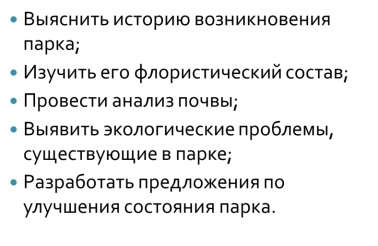 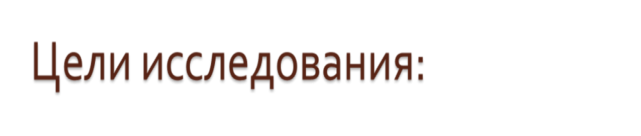 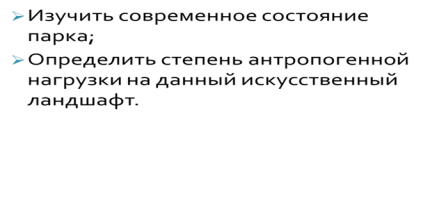 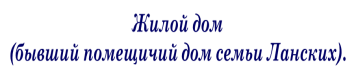 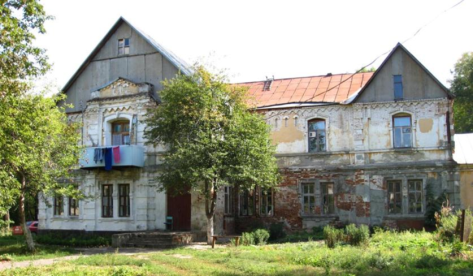 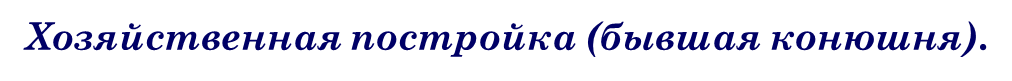 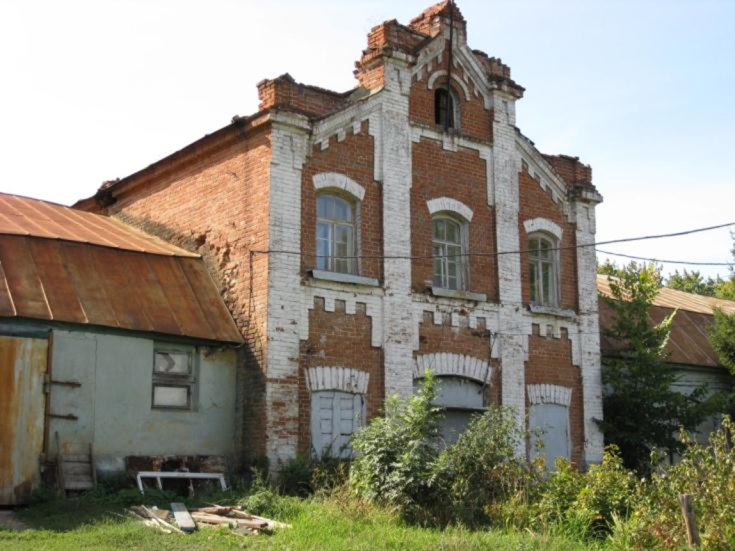 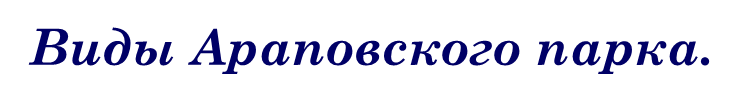 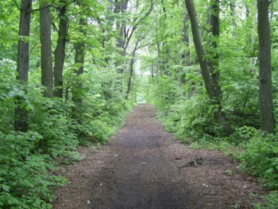 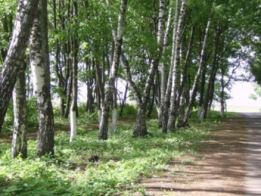 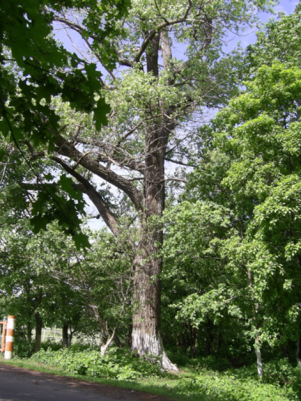 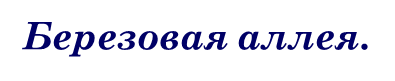 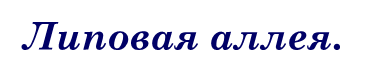 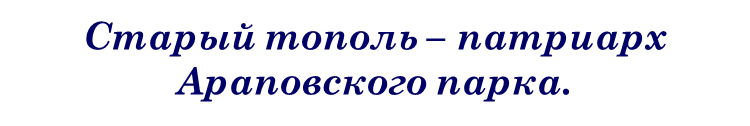